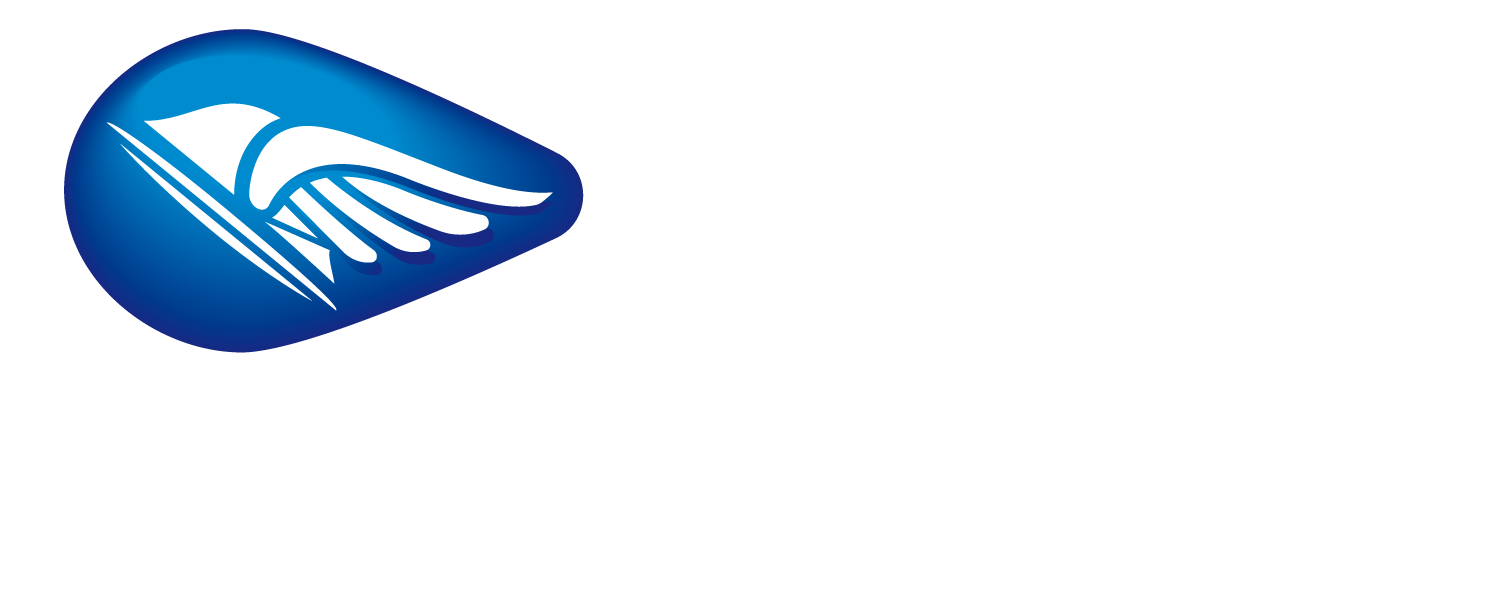 Confederação do Comércio e Serviços de Portugal
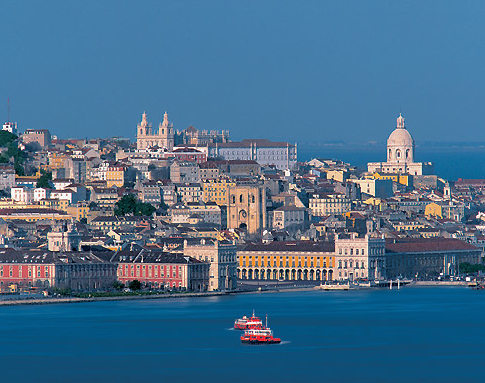 EEASD- Enhancing the Effectiveness of Social Dialogue Articulation in Europe”
Portugal


Context

Interviews – where we are

Some thoughts
EEASD- Enhancing the Effectiveness of Social Dialogue Articulation in Europe”
Context
Social Dialogue in Portugal

The Social and Economic Council (CES) is the main constitutional body for consultation and social concertation

Consultative role: with the participation of the most representative organisations in the Portuguese society
 and economic tissue, CES expresses opinions on the drafts of the programmes and policies for social and 
economic development, Portugal’s positioning within the European institutions with regard to these policies, 
the use of  funds at national level and the regional development policy.

Social concertation role: it fosters social dialogue and negotiation between the Government and the Social Partners – trade unions and employer associations.
EEASD - Enhancing the Effectiveness of Social Dialogue Articulation in Europe”
The main employers and trade unions confederations in Portugal involved in social concertation level:

Employers:
Agriculture (CAP) – affiliated to COPA - GEOPA
Industry (CIP) - BUSINESSEUROPE
Commerce and Services (CCP) - EUROCOMMERCE
Tourism (CTP) – none 

Trade Unions:
The two trade union confederations UGT e CGTP – ETUC
EEASD - Enhancing the Effectiveness of Social Dialogue Articulation in Europe”
All the organisations are involved at the Management Board of:
European Foundation for the Improvement of Living and Working Conditions (DUBLIN Foundation)
Governing Board of the European Centre for the Development of Vocational Training (CEDEFOP)
Board of the European Agency for Safety and Health at Work (Bilbao’s Agency)
Consultative Committee – European Commission

Advisory Committee on the Free Movement of Workers
Advisory Committee on Vocational and Professional Training
Advisory Committee for Safety, Hygiene and Health Protection at Work
Advisory Committee on Immigrant Workers’ Social Security

European Social Fund Committee
European Lifelong Learning Programme Committee
EEASD - Enhancing the Effectiveness of Social Dialogue Articulation in Europe”
Interviews – where we are:

10 interviews at national level:
Total 6 
5 employers
1 trade Union Confederation

16 interviews at sector level
Total 1
Commerce - Employer
EEASD - Enhancing the Effectiveness of Social Dialogue Articulation in Europe”
PART A. Experience with EU level social dialogue 

A.1 Presence in social dialogue

All the interviewees are involved in a regular basis, both at national and EU level.
The most important topic for all the organisations: Digitalisation and the new forms of employment ( representativeness of SP) as well  Skills and training.

A.2 Transposition of outcomes between EU-level and national-level social dialogue
Variable dynamics.  

A.3 European semester involvement

Positive involvement. A boost to improve the connection EU level/national level.
2 phases: preparation with an important SP involvement 
+ Recommendations – not so important. There is a lack of monitoring 
and evaluation of the Recommendations.
EEASD - Enhancing the Effectiveness of Social Dialogue Articulation in Europe”
PART B. Social dialogue articulation - national/sector level

B.1 Involvement in social dialogue structures
The instrument is more important than the topic ( trade Unions approach)
Transparent and predictable working conditions; Continuous training; digitalisation; demography; 
psycho-social and risks at work ( Stress/ burn out).
Different roles to legislation and collective agreements

B.2 Interactions, coalition building and power relations within   national/sector level SD structures 
Depends on the context and the people in charge
In general – good relations – rules of the “game” – informal discussions very important – to build trust 
( takes time).
Parliament ( outside SD structures)

B.3 General assessment of the effectiveness of social dialogue articulation at the national level
Positive assessment. There are legislation resulting from the process.
To be improve
EEASD - Enhancing the Effectiveness of Social Dialogue Articulation in Europe”
Some thoughts:

Partners are satisfy with the general involvement in SD ( both national and EU level)
In the crisis period policies have been based on a greater role for social partners.
National level for negotiations - perceived effectiveness of their processes and outcomes. Tripartite
Inspiration from EU level – exchange of information and good practices. “to be on board” is important although effectiveness is not so well perceived. It’s difficult to reach the EU level with concrete topics.
Bilateral exchanges ( employers and trade Unions) are positively evaluated. ( no binding outcomes)Common projects/Recommendations/ joint declarations), particularly by employers. Focus on the topics ( agreements on a particular topic – e.g agriculture )
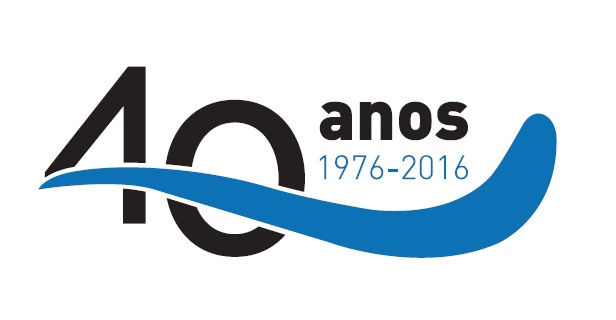 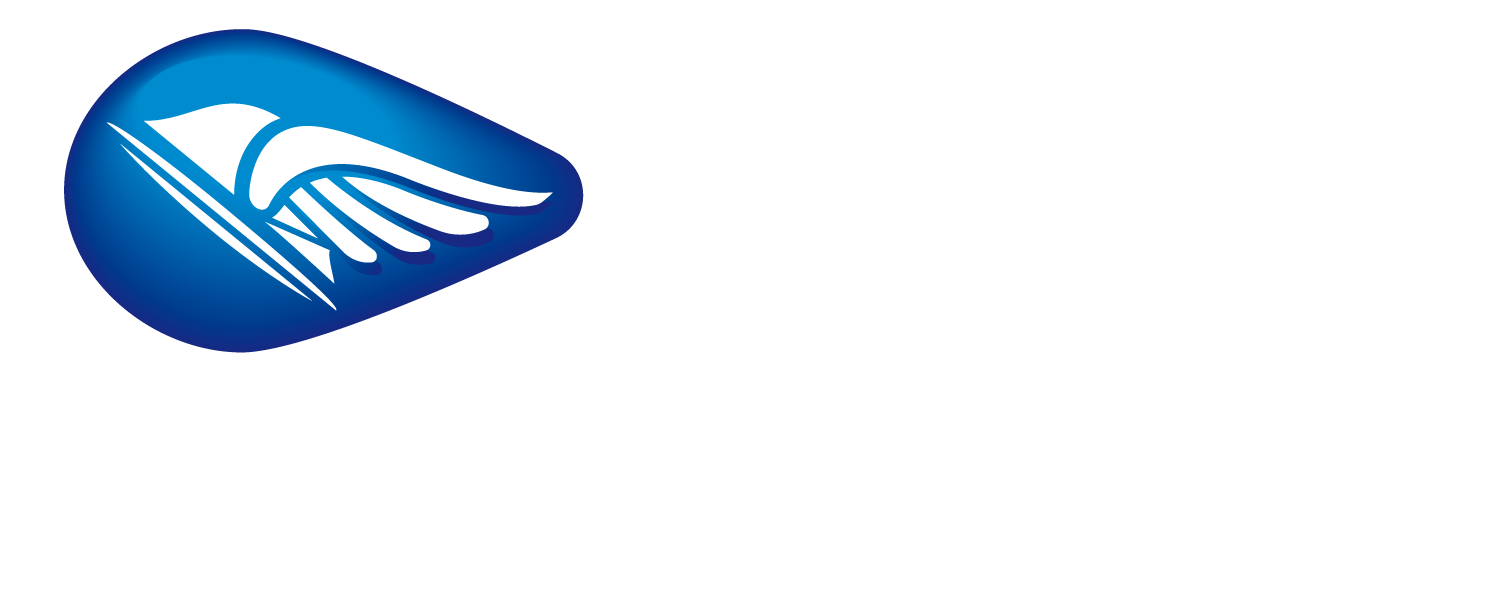 Confederação do Comércio e Serviços de Portugal (CCP)
Avenida Dom Vasco da Gama, 26
Lisboa

www.ccp.pt